Understanding Soil Test Results and Fertilizer Recommendations
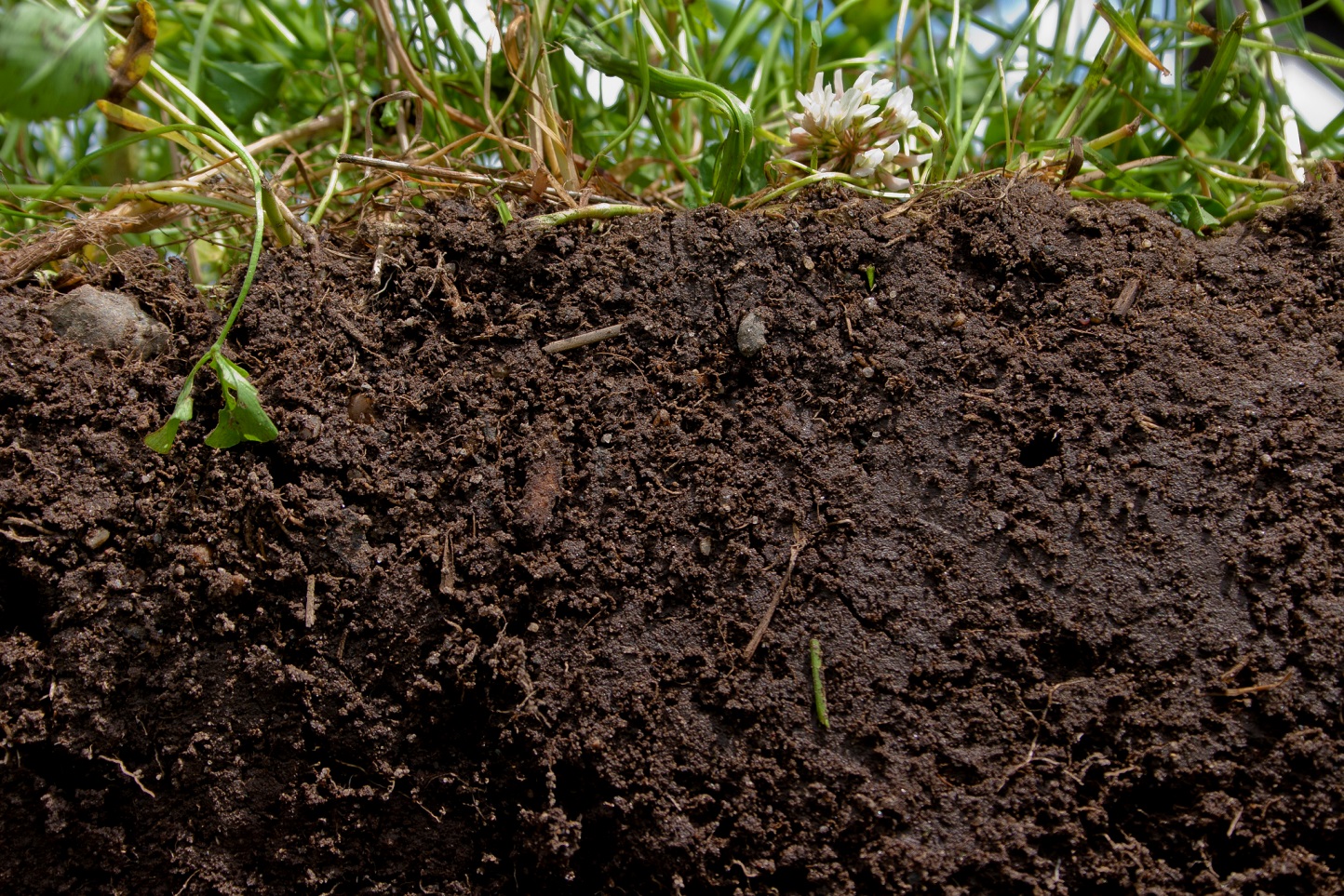 Ray Ward
Ward Laboratories Inc. 
Kearney, NE
www.wardlab.com
“Guiding Producers Today to Feed the World Tomorrow”
http://www.betterground.org/soil-quality-2/
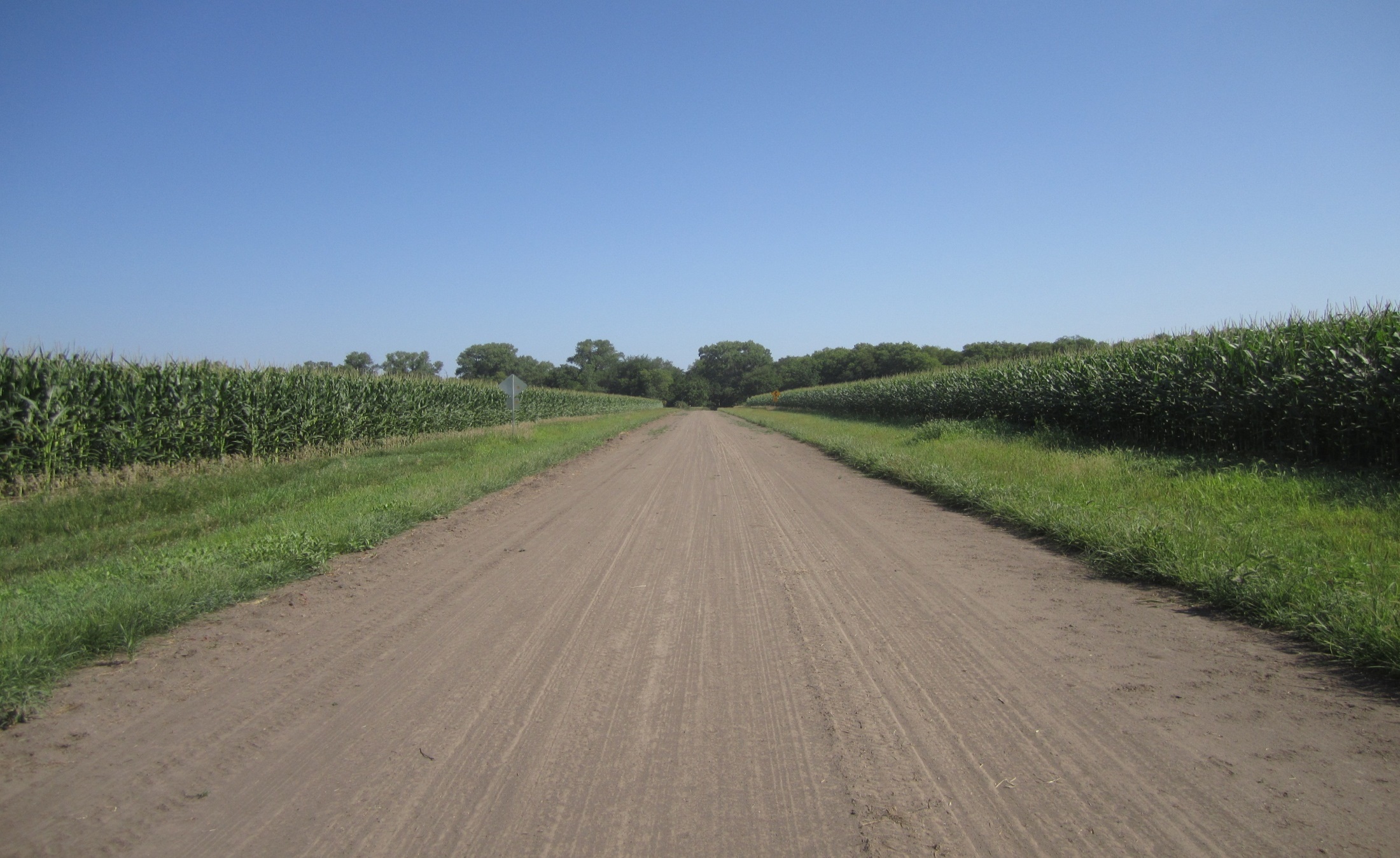 Nutrient Crop Removal, lbs/Bu
CORN
Nutrient	    	             lb/bu    240 bu/A	
Nitrogen,	N		      0.67	      161	
Phosphorus, P2O5       0.35      	84
Potassium, K2O	      0.25		60
Sulfur, S		      	      0.08		22
Zinc, Zn		             0.001	         0.24
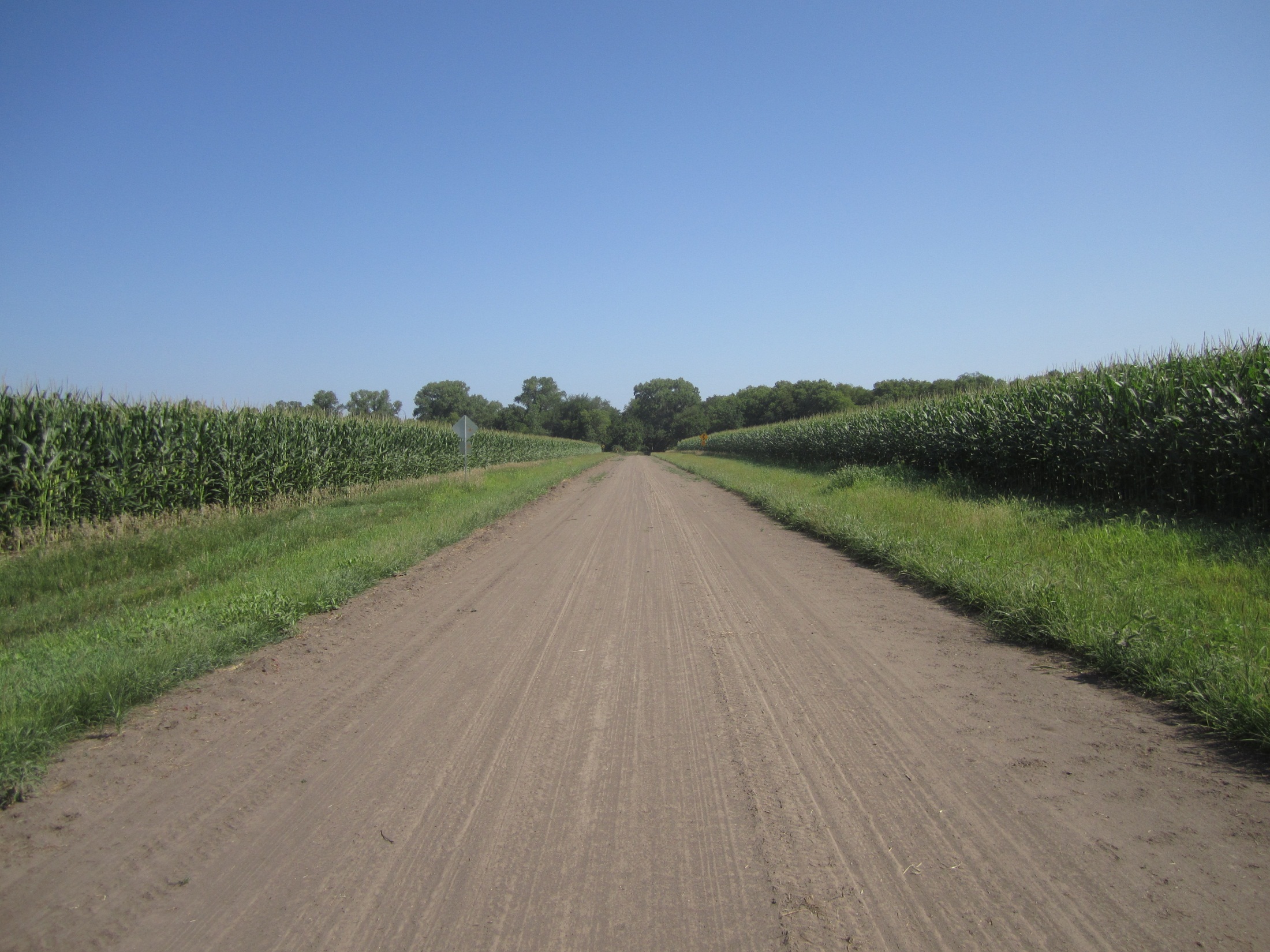 Nutrient Crop Removal, lbs/Bu
CORN
Nutrient	    	             lb/bu 	240 bu/A
Chloride			 0.024	     5.8
Manganese		 0.0006	     0.14
Iron				 0.0012	     0.29
Copper		         0.0004	     0.10
Boron		      	 0.0006	     0.14
Molybdenum           0.00001	     0.002
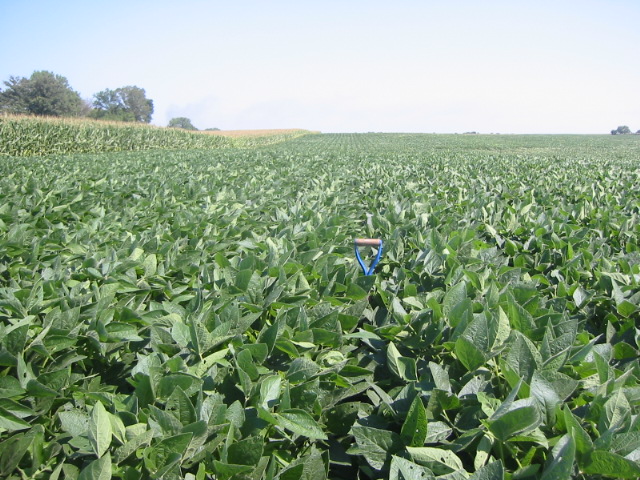 Crop Nutrient Removal, lbs/bu
SOYBEAN
Nutrient				lb/bu    60 bu/A
 Nitrogen, N		         3.3		  198
 Phosphorus, P2O            0.73		    44
 Potassium, K2O		 1.2		    72
 Sulfur, S			         0.18		    11
  Zinc, Zn			         0.003           0.18
Crop Nutrient Removal, lbs/bu
SOYBEAN
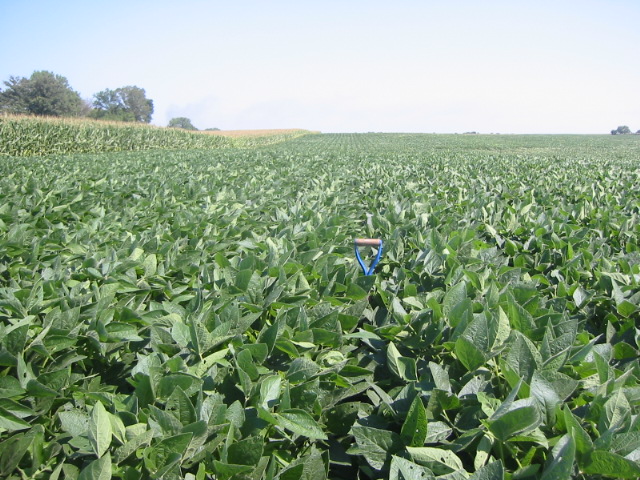 Nutrient			lb/bu    60 bu/A
 Chloride			 0.016	 1.0
 Iron				 0.005	 0.3
 Manganese		 0.002         0.12
 Copper			 0.001	 0.06
 Boron			 0.0006         0.04
Molybdenum		 0.00001   0 .0006
Soil pH
Neutral pH  6.2 – 7.2
Very Acid  less than 5.1
Moderately acid  5.1 – 5.6
Slightly acid 5.7 – 6.1
Alkaline  7.3 – 7.8
Very alkaline 7.9 – 8.4
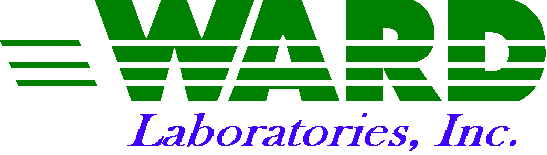 Buffer pH
Measures total acidity
Buffer pH measures the amount of H ions (acidity) held on cation exchange
Lime recommendation
   (7.0 – Buffer pH) times 4 = Tons of ECC       	per acre
  Tons of ECC divided by effectiveness =      	tons of ag lime per acre
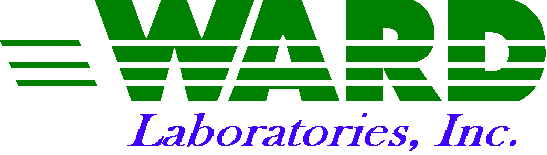 EC (soluble salts) mS/cm
Soluble Salts (EC),  mS/cm (mmho/cm)
0.1-0.75 No crop hazard
EC can be an indicator of soil life
0.75-1.5 Yield reduction on sensitive crops
1.5-3.0 Moderate yield reduction
3.1+ Severe yield reduction
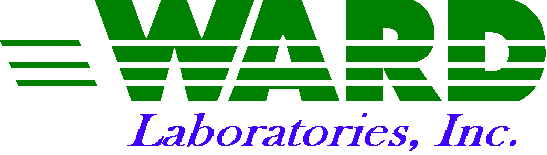 What are soluble salts
Calcium and magnesium
Sulfate and nitrate
Other plant nutrients
Saline seeps
Alkali Spots
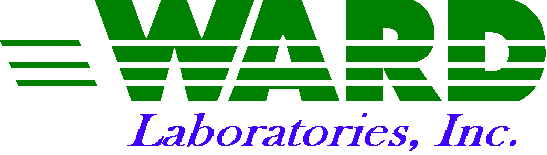 Organic Matter
Organic matter holds water and plant nutrients
Organic matter is 58 % carbon
Contains Plant Nutrients
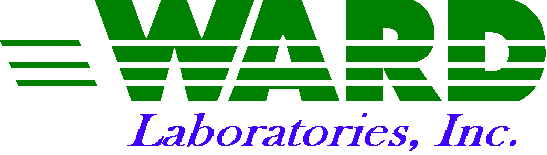 Soil Organic Matter
Enhance crop productivity
Build soil fertility
Improve structure
Build aggregate stability
Increase nutrient retention
Increase water holding capacity
Organic Matter
Range 1 to 5+ %
One percent OM contains
1000 lbs of N
220 lbs of P2O5
140 lbs of S
 All other nutrients
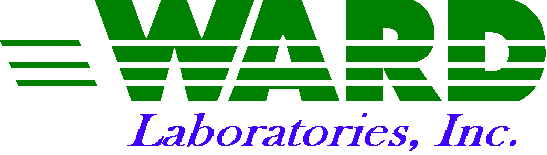 Residual Nitrate
Carryover nitrate
It is available to the next crop
Nitrate is soluble.  It will move with water moving through the soil.
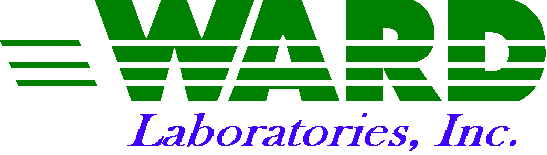 Exchangeable Ammonium
Ammonium in the soil
It is available to the next crop
	It will is held on the exchange 	complex until converted to nitrate 	or used by plants
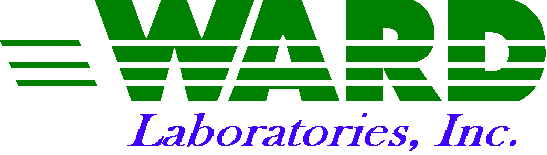 Nitrogen Requirement
Corn		1.1 lbs N/Bu
	Wheat		2.4   lbs N/Bu
	Milo		1.1   lbs N/Bu
	Grass mix	35 	lbs N/Ton
	Sunflower	50   lbs N/1000 lbs
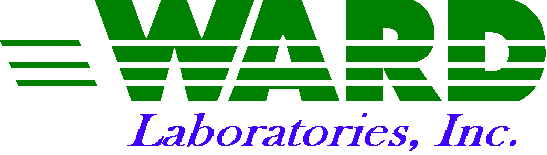 Suggested N Credits for Legume Crops
% Stand		lbs. N/A
Alfalfa		100%		100
				50%			  50
 			less than 25%	        none
Clovers & Cover Crops	      50 - 80
Soybeans				      40 - 60
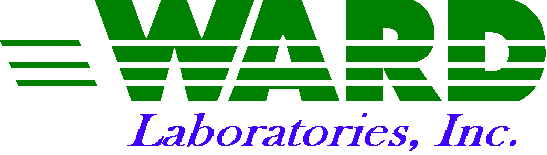 Nitrogen Recommendation
N lbs/A = (yield * N req.) - 
Residual nitrate in 24 or 36” of soil –
Ammonium N in top 8” of soil -
Legume/cover crop credit -
Manure credit -
Irrigation water credit
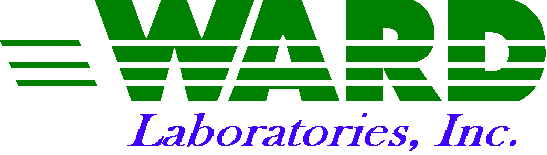 Nitrogen Recommendation
An Example
Corn after Soybeans
240 bu/A X 1.1 = 264 lbs of N required
Subtract the following
Top soil nitrate =   24 lbs of N (10 ppm NO3-N)
Subsoil nitrate =    42 lbs of N (5 ppm in 8-36” soil)
Past soybeans =     40 lbs of N
Amount of N recommended = 158 lbs of N/A
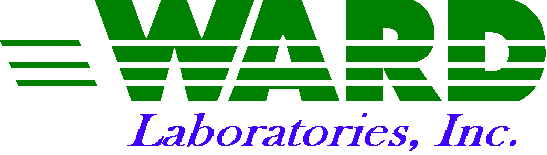 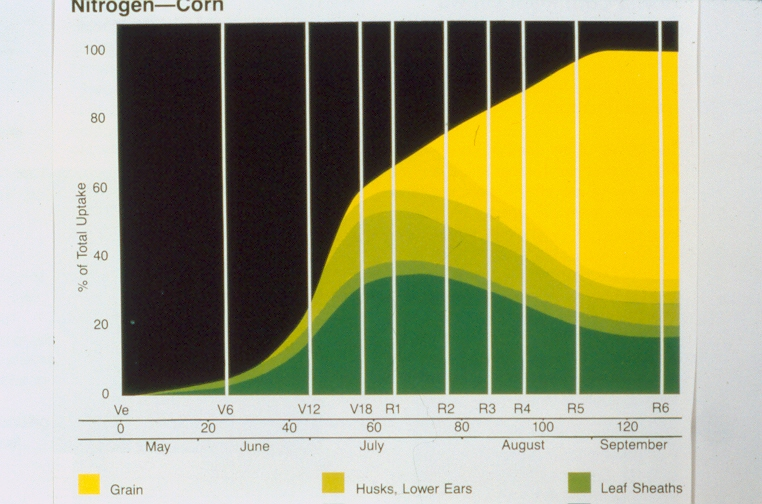 Nitrogen - Corn
Timing N Application
Split application
 Portion before planting, maybe with herbicide
Some at planting
Some side-dress
Late season if possible
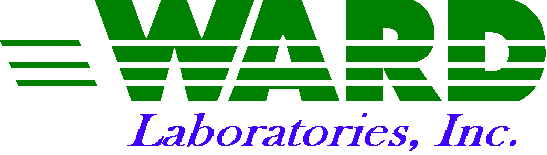 Rock Phosphate Reactions
Phosphoric Acid 
	Rock Phosphate + Extra Sulfuric Acid --->
    CaSO4    +    H3PO4
    (Gypsum)    (Phosphoric Acid)
	Called green acid because of impurities in the acid

Electric Furnace Phosphorus Acid
	Burn rock phosphate
	Collect phosphate gas in water to form “food grade phosphoric acid”
Monoammonium Phosphate MAP 11-52-0 (Dry granules)
NH3 + H3PO4 ---> NH4H2PO4
Nitrogen (N) - 12%
Hydrogen (H) - 5%
Oxygen (O) - 56 %
Phosphorus (P) - 27%
27% P * 2.29 = 62% P2O5
There are impurities in the green phosphoric acid that lowers N to 11 % and P2O5 to 52% for MAP.
Ammonium Polyphosphates10-34-0 (Fluid fertilizer)
NH3 + Super phosphoric Acid = several phosphate compounds, for example
(NH4)3HP2O7  (NH4)3H2P3O10   NH4H2PO4

65-70% Polyphosphate and 30-35% Orthophosphate
Phosphate Forms
Orthophosphate = PO4
Polyphosphate is made by heating
	2H3PO4 + Heat ---> H4P2O7 + H2O
When applied to the soil, oxygen from water breaks the poly bond by hydrolysis
Hydrolysis 
	H4P2O7 + H2O ---> 2H3PO4
Phosphorus
Phosphorus is attached to soil particles and does not move very far in the soil from year to year.   
Yes, phosphorus does move in the soil.  About 0.75 of an inch per year for silt loam soils and about 2 inches in sandy soils.
Phosphorus is not fixed but remains available for future use by plants.
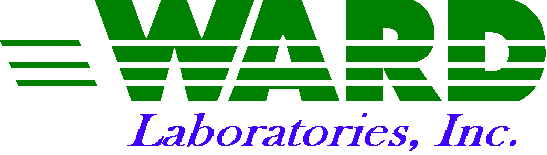 Soil PhosphorusMehlich 3 or Bray P1
For 150 bu/A corn : 25 ppm P

For  250 bu/A corn: 40 ppm P

Above 50 ppm P 
	No phosphate fertilizer is needed
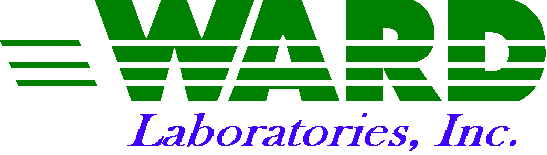 Phosphorus Recommendations
Bray P-1 / Mehlich P-3
Soil test ppm P	    Rating         lbs P2O5/A
		0-5		    Very Low	60-140
		6-12		     Low		35-75
		13-25	     Medium	20-45
		26-50	     High		0-30
		51+		     Very High	None
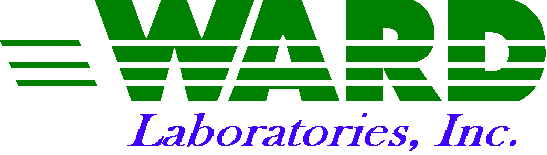 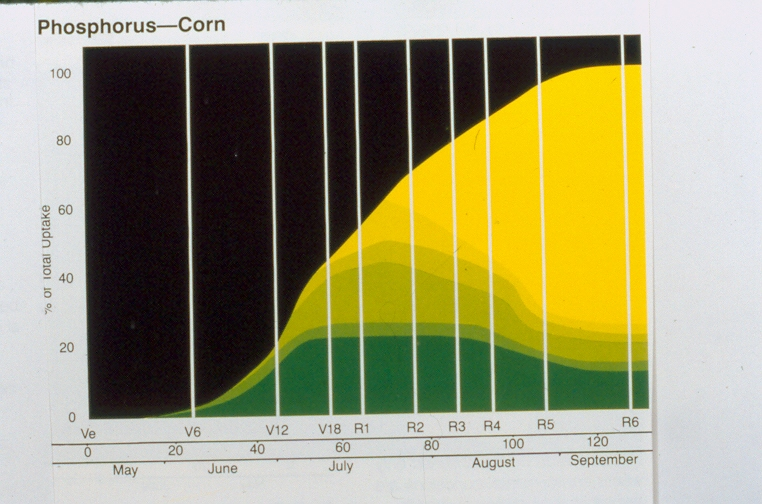 Phosphorus Corn
Potassium ChlorideKCL (Dry granules)
Potassium (K) - 52%
Chloride (Cl) - 48%
52% K * 1.2 = 62% K2O

Red crystals have iron impurities resulting in 0 - 0 - 60 - 45Cl
Exchangeable Soil Potassium
150 bu/A corn:  160 ppm K

250 bu/A corn:  200 ppm K

How much higher should K go for 300+ bu/A?
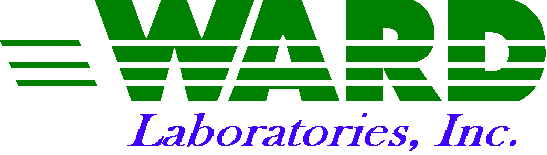 Potassium Recommendations
Soil Test ppm K 	Rating	     lbs K2O/A
	0-40		     Very Low	90-200
	41-80		     Low		 50-120
	81-120		     Medium	 25-60
	121 - 200	     High		   0-35
	201+		     Very High	 None
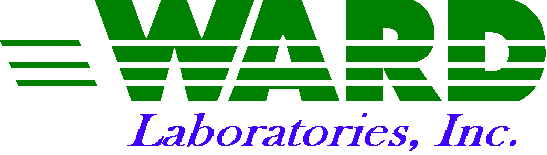 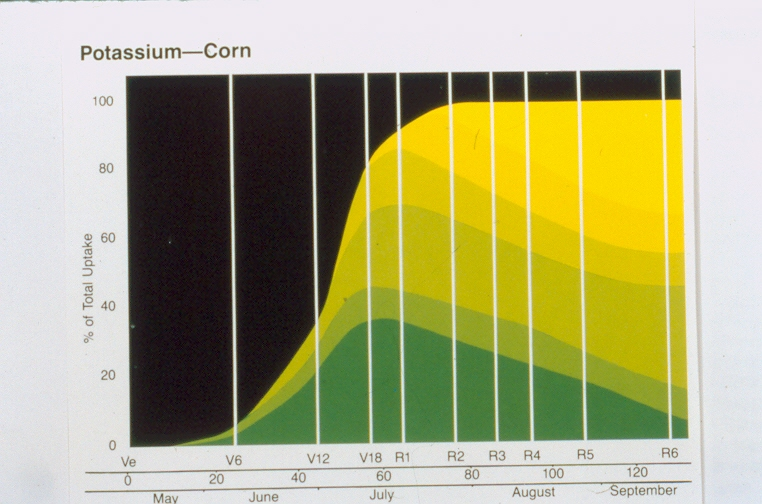 Potassium Corn
Sulfur Soil Test, Ca-P Extractable
Soil Test ppm S	Rating for high yields 
			0-4			Very Low
			5-9			Low
			10-15		Medium
			16-21		High
			22+			Very High
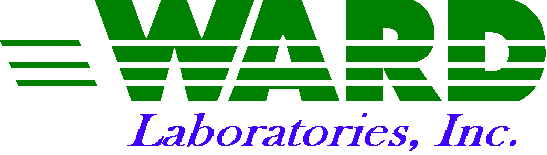 Sulfur Requirement
Crop			Yield Unit		LBS of S
Corn 		Bushel		0.22
Soybean 	  	Bushel		0.25
Wheat		Bushel		0.32
Alfalfa		Ton			5.0
Grass		Ton			3.0
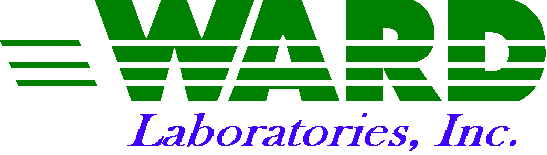 Sulfur Recommendation Example
Corn at 240 bu/A Yield Goal
Sulfur Requirement is  0.22 lb S/bu
Total S Required is 53 lbs/A
Sulfate Soil Test is 14 ppm S
	14 ppm X 0.3 X 8 inches = 34 lbs S/A
	S fertilizer = 19 lbs of S/A
Recommendation is 28 lbs S/A
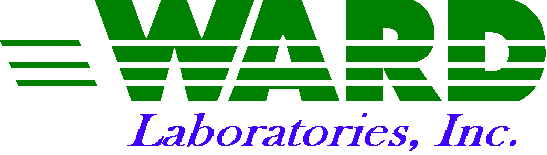 Calcium, Magnesium, and Sodium
Part of the base saturation.  % K, %Ca, %Mg, and % Na should add up to 70 % or greater
Hydrogen.  H should be less than 30 %.
If sodium (Na) percentage is greater than 5% there is a problem.
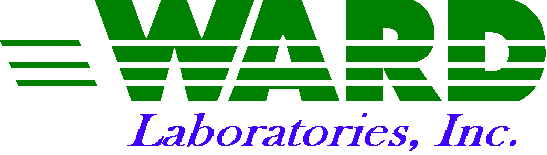 Calcium:Magnesium Ratio
In summary, the Ca:Mg ratio concept is unproven and should not be used as a basis for fertilization or liming practices.

Having sufficient levels of Ca and Mg is the proper method of evaluation.
rather than trying to manipulate ratios.
Response to Micronutrients
Corn	Grain	 Sorghum 	Wheat
Zinc			High		Medium	Low
Iron			Medium	High		Low
Manganese	Low		High		High
Copper		Medium	Medium	High
Boron		Low		Low		Low
Chloride		High		High		High
Zinc, DTPA Extraction
Trace element that is needed on the most acres of corn.

The zinc test needs to be greater than 1 ppm Zn.
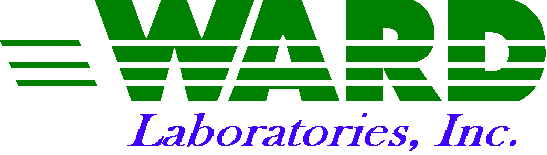 Zinc Recommendations
DPTA, ppm Zn 		lb Zn/A
		0-0.25			3-12
		0.26-0.50			1-7
		0.51-.75			0-6
		0.76-1.00			0-3
		1.01+			None
Divide Rate by 6 for amount per year.
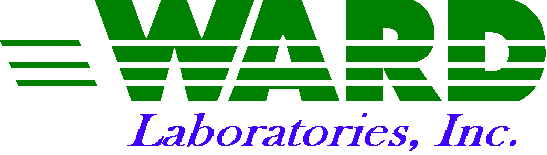 Zinc Sources
Zinc Sulfate ZnSO4 – 7 H2O
	33 to 36 % Zn
	Zinc Chelates
		Many names
		EDTA chelate most stable and most 		expensive
Manganese, DTPA Extraction
Manganese seems to getting lower in our soils.
Manganese may be needed when soil test is below 3.0 ppm Mn
Possible soil treatment of 5 lbs of Mn/A of 28 % Mn as MnSO4-3H2O 
Mn Chelate at 0.15 lb Mn/A
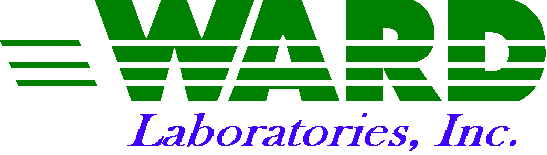 Manganese Soil Test (DTPA) and Recommendations
Mn Rate
DTPA, ppm Mn		Rating          Lbs Mn/A
		0-0.5		         V Low		10
		0.6-1.5		Low			5-9
		1.6 – 3.0		Medium		1-4
		3.1+			High			  0
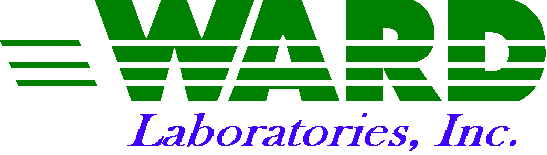 Copper Soil Test (DTPA) and Recommendations
DTPA, ppm Cu	Rating	     Lbs of Cu/A
		0-0.10		Low		3-6
		0.11-0.20	Medium	1-2
		0.21-0.30	High	  	  0
		0.31-0.60+	V High*	  0	  
   * Specialty crops get Copper up to 0.60 ppm 
Use Copper sulfate (CuSO4 – 5H2O)
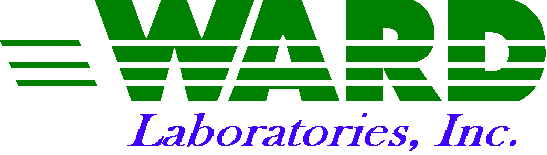 Soil Boron
For Corn and most crops Hot Water Soluble Boron soil test should be above 0.25 ppm B
For alfalfa, sugar beets and peanuts boron should be above 0.50 ppm B
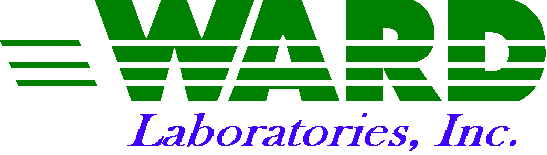 Boron Soil Test and Recommendations
B Soil Test, ppm   Rating		Lbs B/A
0 – 0.25			Low		0.5 – 3.0
0.26 – 0.50		Medium	0.0 – 1.7
0.51 +			High		       0
	Alfalfa, clover, peanuts, cotton and sugar beets require more boron than other crops.
Solubor is 20 % B.
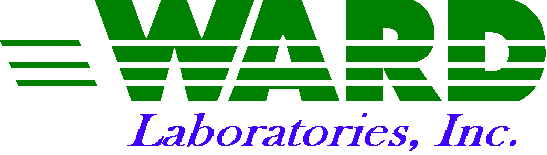 Soil Chloride, 24 inch Sample
Rating (KSU)		ppm Cl	    lbs Cl/A
Low			0-3 			20
Medium			4-6 			10	
High			6+ 			  0
Dry  potassium chloride (0-0-60+45Cl)
Dry ammonium chloride (25-0-0+64Cl) 
Liquid ammonium chloride (6-0-0-16.5Cl)
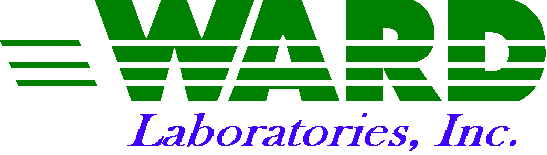 Factors Affecting Active Nutrient Uptake
Oxygen
Temperature
Ion Interference
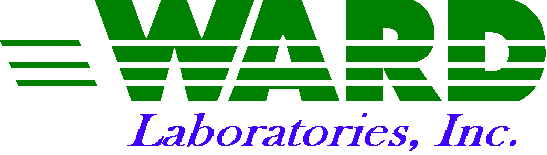